Three Musketeers
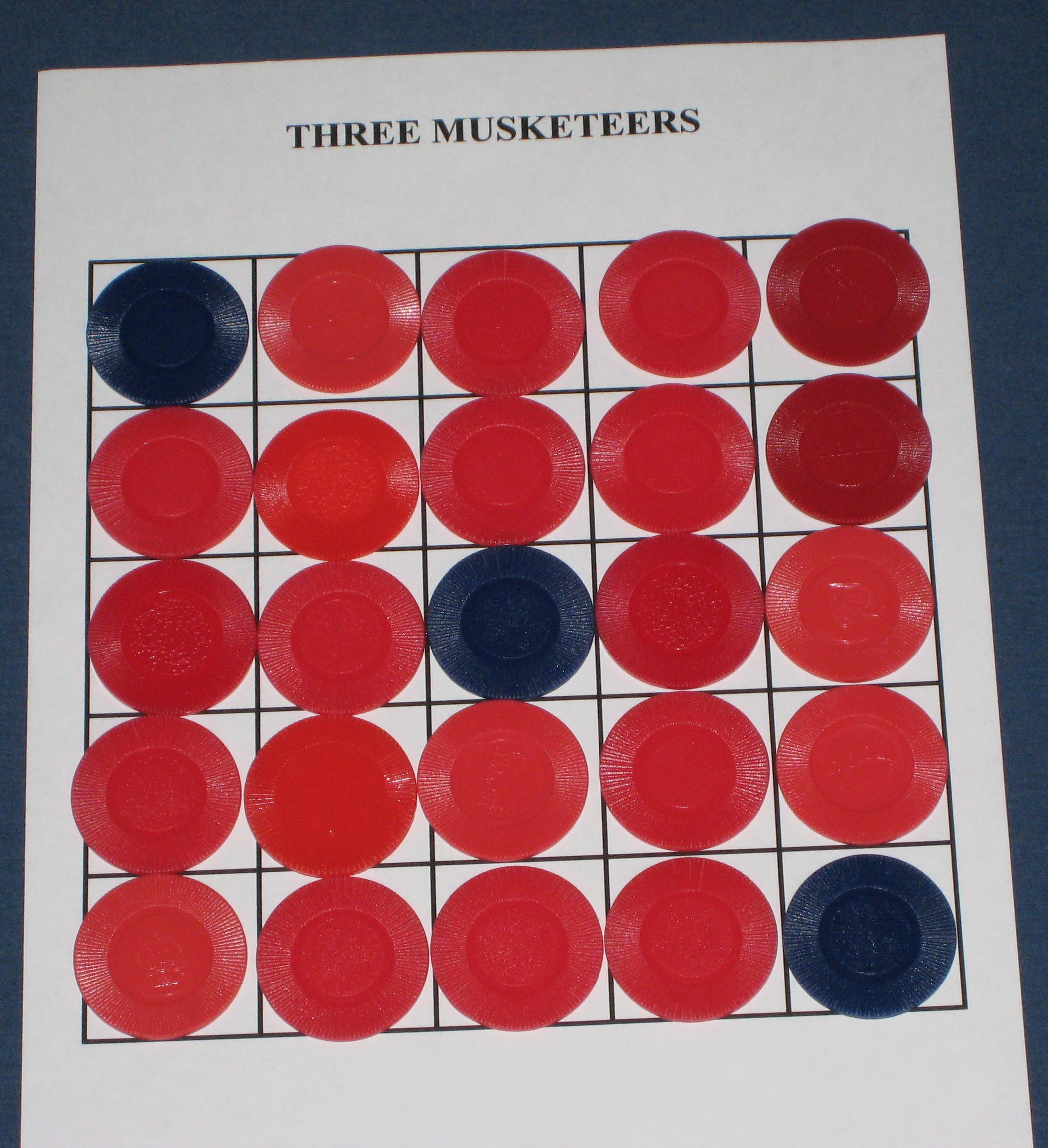 Game Rules
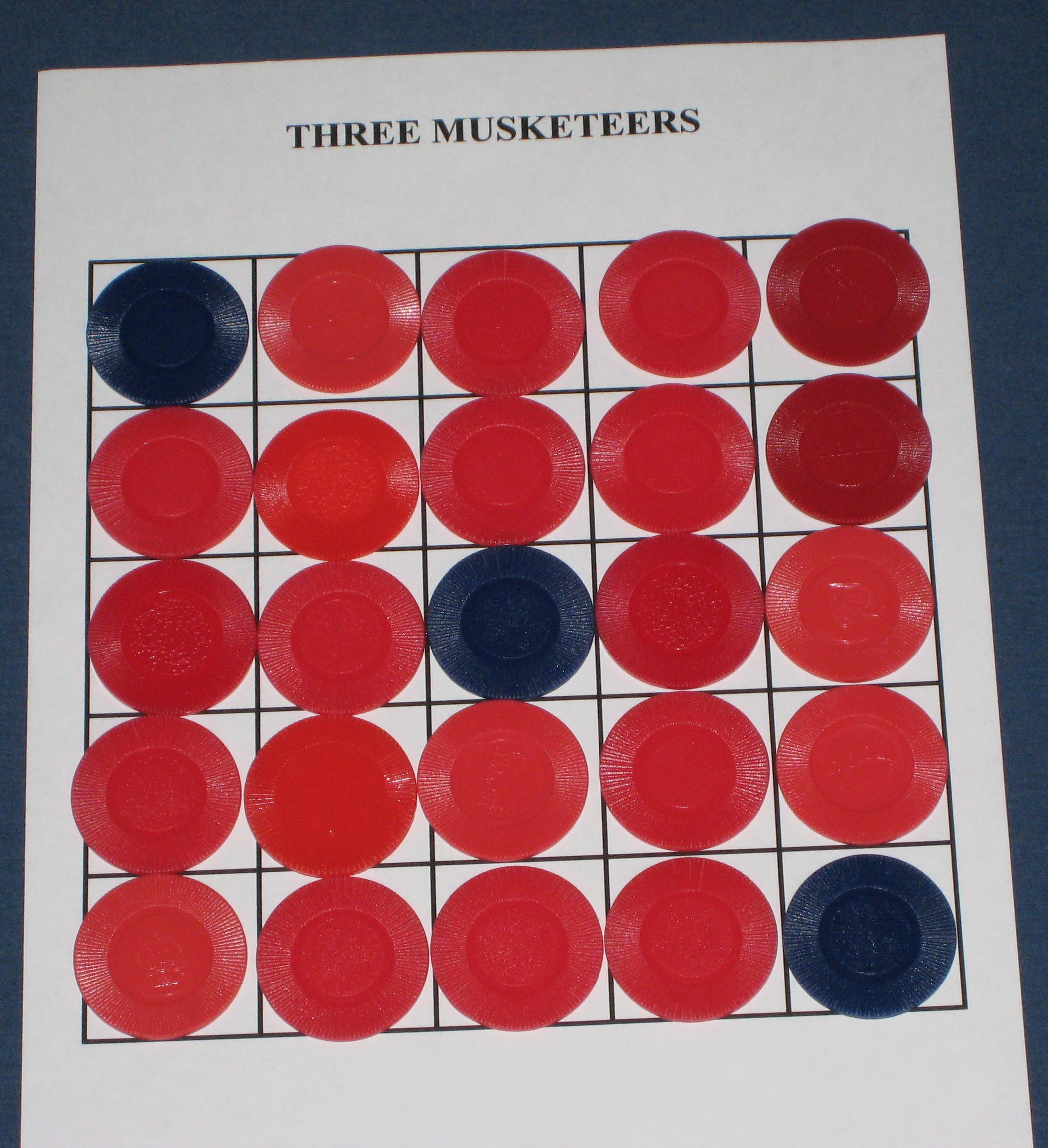 One player is the Musketeers
The other is the Cardinal.
Game Rules
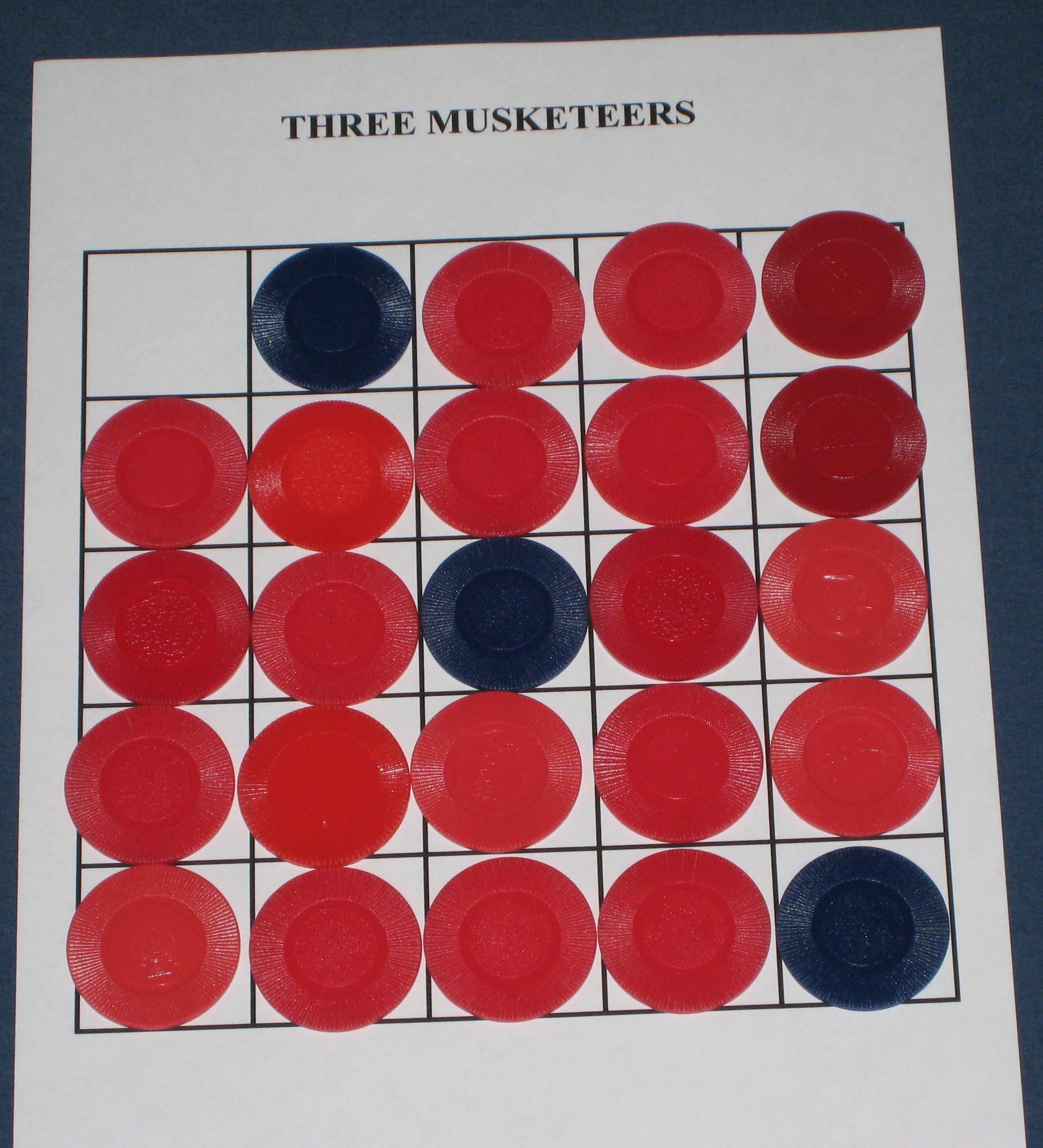 Musketeer player moves by capturing an adjacent enemy piece.
Game Rules
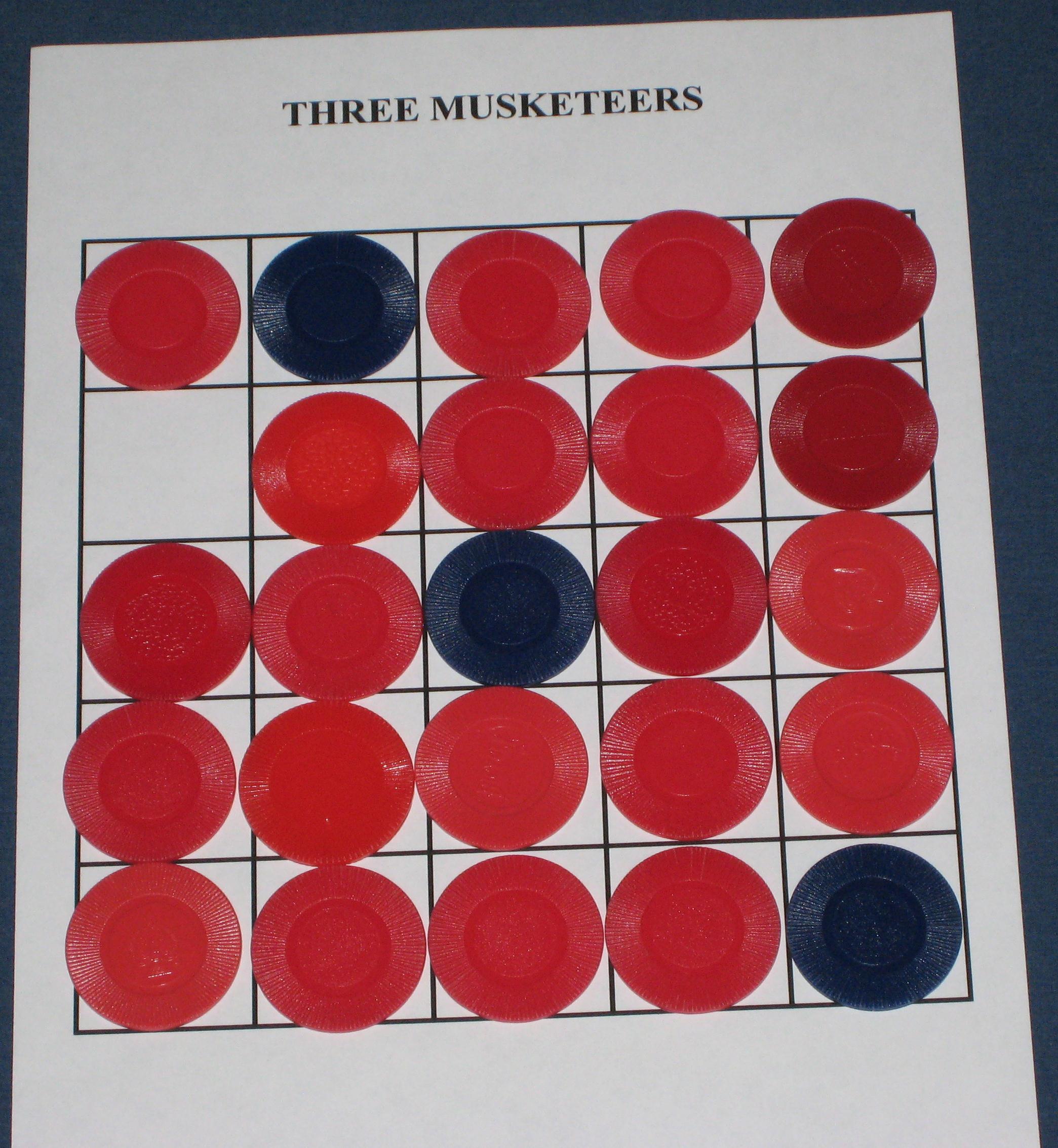 Musketeer player moves by capturing an adjacent enemy piece. 

Cardinal player moves by sliding into an adjacent empty space.
Game Rules
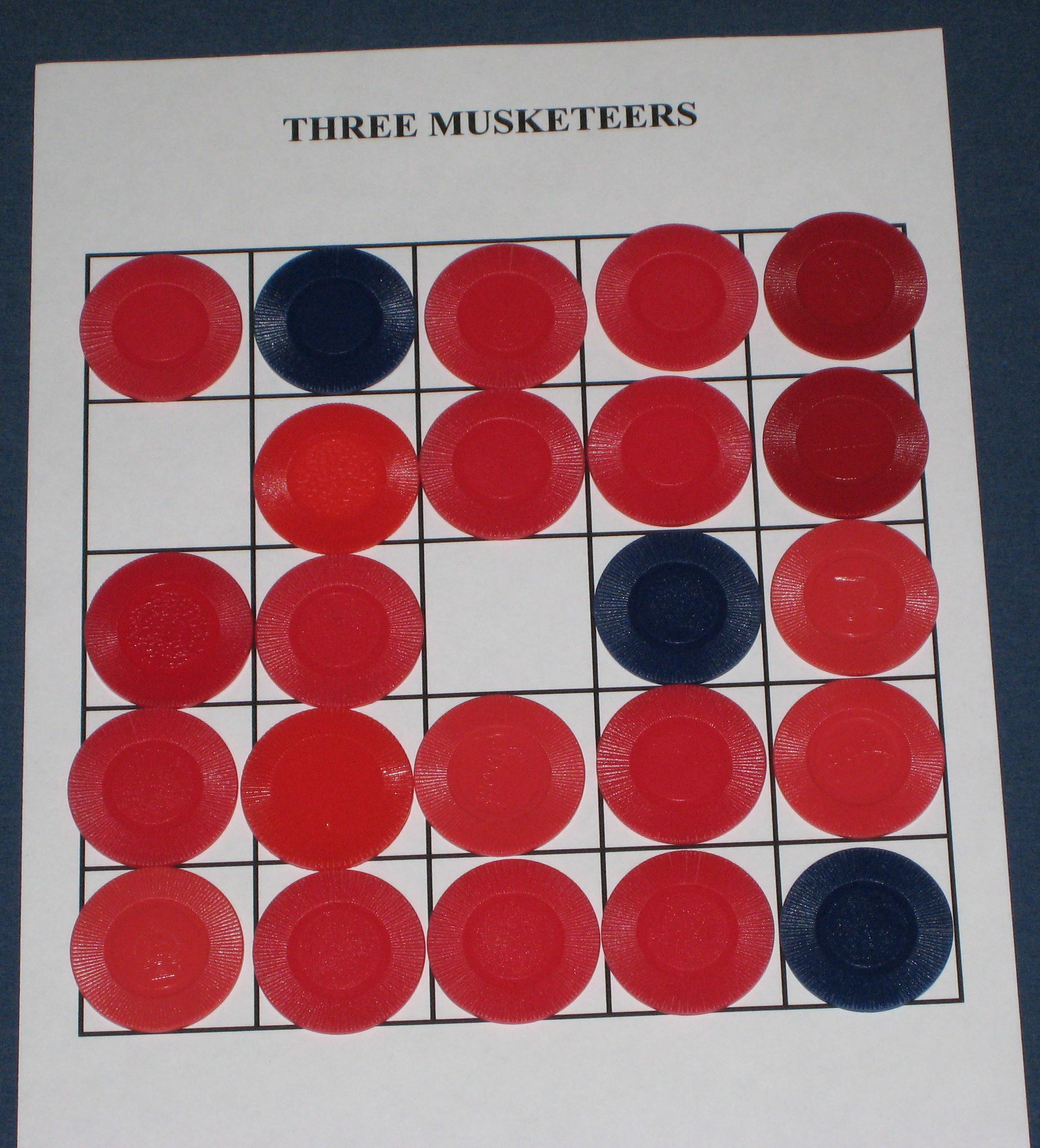 and so on…
Game Rules
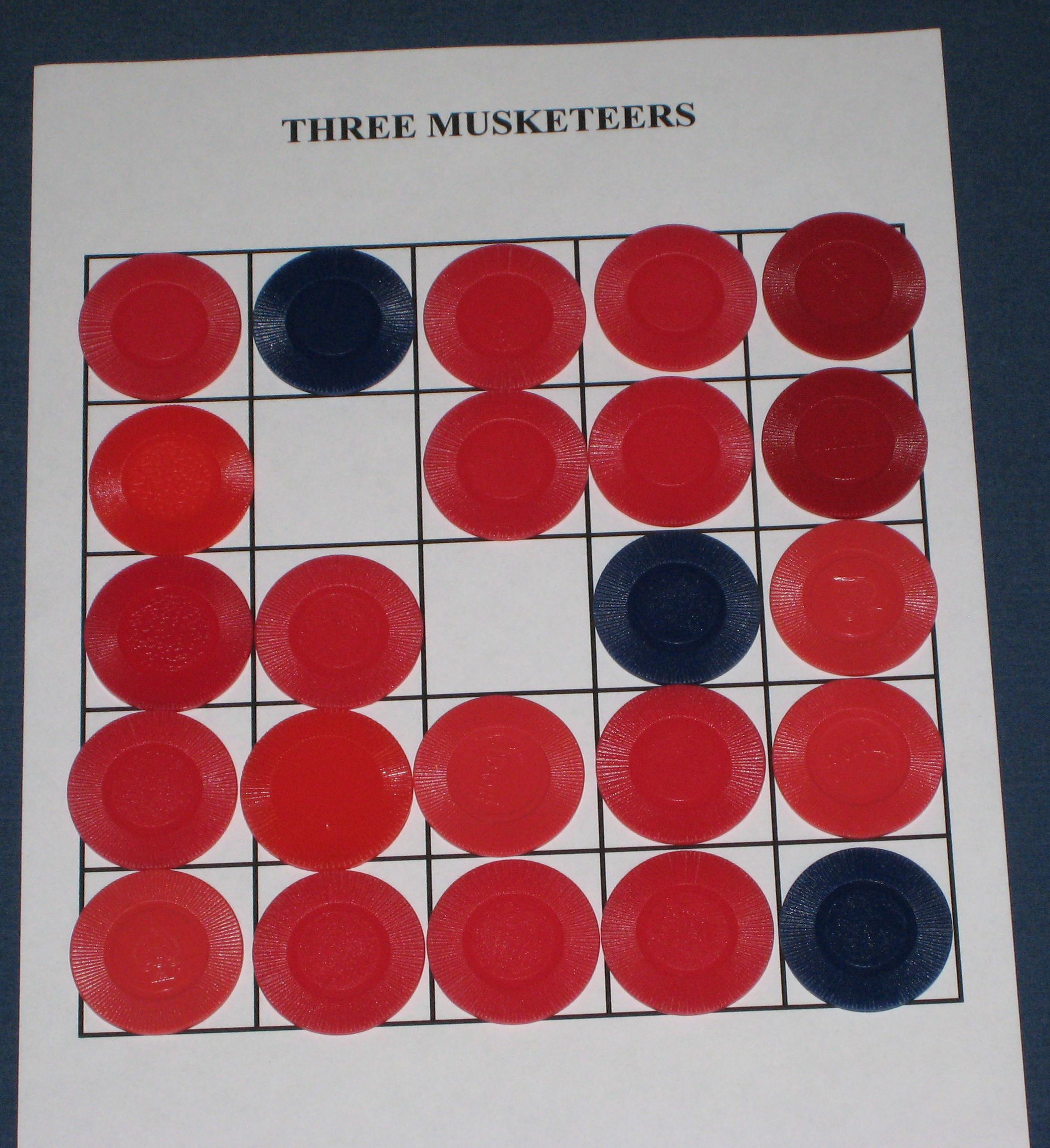 and so on…
and so forth…
Game Rules
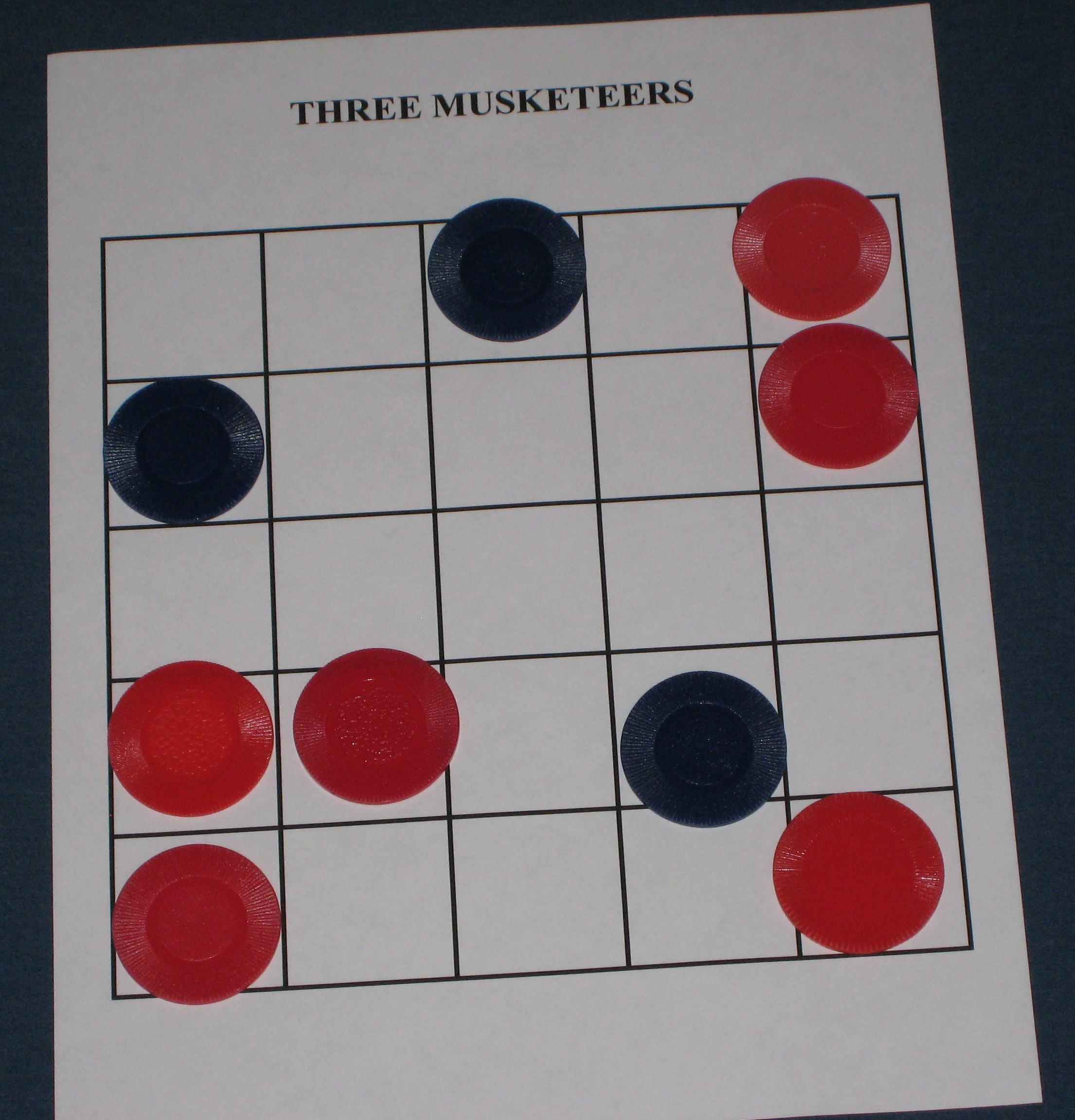 Musketeer wins if he has no adjacent enemies at the start his turn.
Game Rules
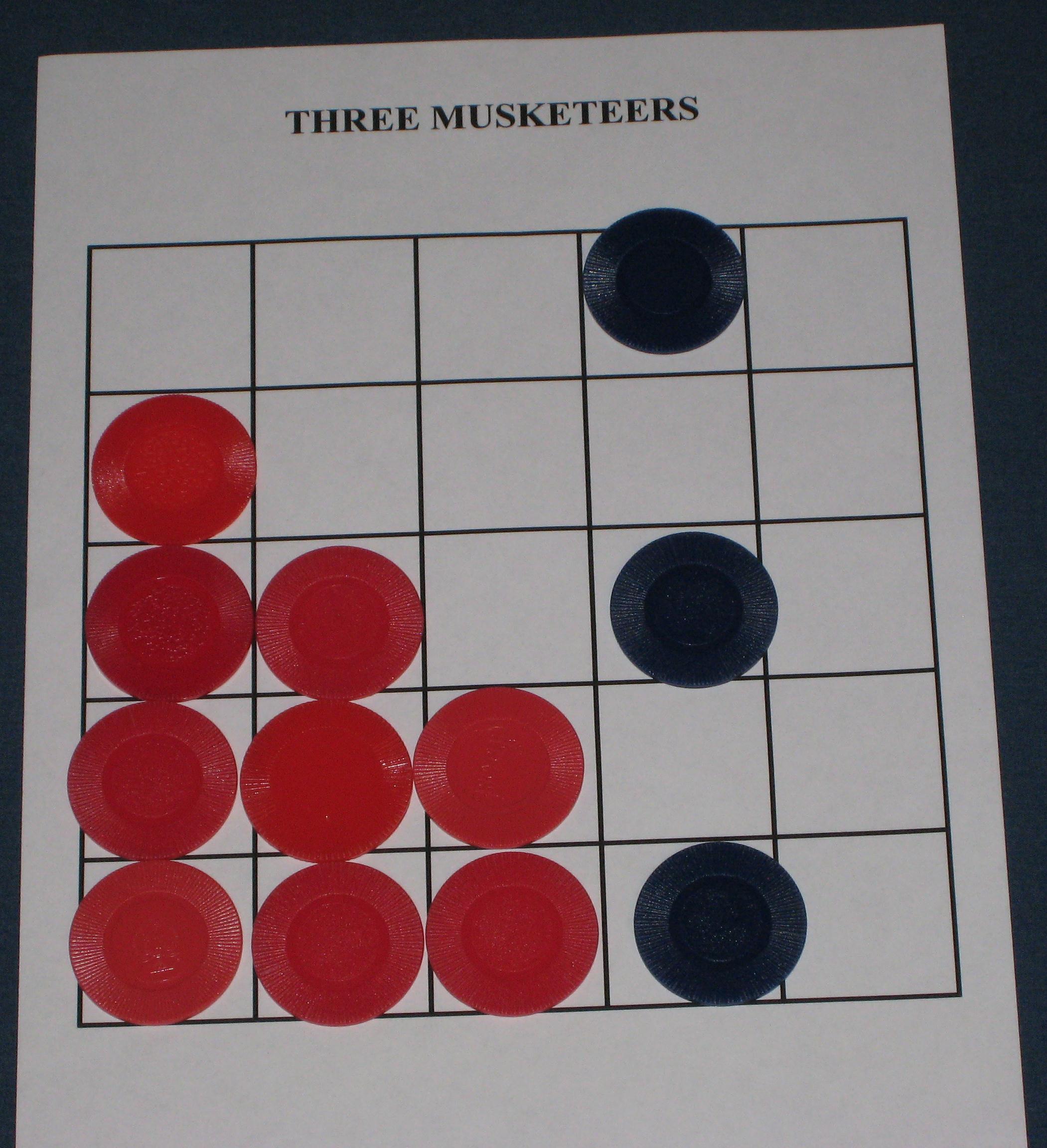 Cardinal wins if all three Musketeers are in the same row or column.
Play until 3:15
Players take turns moving one of their pieces.  No diagonal moves.

Musketeers move by capturing a nearby enemy.

Cardinal’s men move to a nearby empty space.

Cardinal wins if the Musketeers are in the same row or column.

Musketeers win if they cannot move.
Starting Board
Observations?
[Speaker Notes: 5 minutes.]
Discussion Questions
What’s a good strategy for the Musketeers? For the Cardinal?
Discussion Questions
What interesting rule variants or modifications can we come up with?
[Speaker Notes: This is just a limbering up.]
Aesthetic Breakdown
What are the aesthetics of  Three Musketeers?

Can we come up with aesthetic models?
[Speaker Notes: This is the part where the attendees make the bed that they will eventually have to sleep in.  A certain amount of rigor is important here.  Don’t let them be vague; make sure you can come up with a model for every aesthetic you identify. 

Be sure to observe that the game’s mechanics do a good job of conveying its subject matter without much in the way of visual or textual cues.]
Discussion Questions
1.  What is the maximum number of choices the musketeer player can have on his turn?
[Speaker Notes: Answer on next slide.]
Discussion Questions
1.  What is the maximum number of choices the musketeer player can have on his turn?
2.  ...on his first turn?
[Speaker Notes: Answer on next slide.]
Discussion Questions
1.  What is the maximum number of choices the musketeer player can have on his turn?
2.  ...on his first turn?
[Speaker Notes: Answer on next slide.]
Discussion Questions
1.  What is the maximum number of choices the musketeer player can have on his turn?
2.  ...on his first turn?
3.  ...on his last turn?
[Speaker Notes: Answer on next slide.]
Discussion Questions
What does this graph look like?
Choices
Time
[Speaker Notes: To clarify, the “choices” is the number of musketeer choices, just to keep things simple.  

The graph starts at 2, gets bigger, peaks at some point, and then goes back down to around 2.  

The point here is that this curve matches the canonical “dramatic structure” curve, and with good reason:  Dramatic tension requires uncertainty and more choices permits more uncertainty (you can have choices without uncertainty, but you can’t have uncertainty without choices).]
Discussion Questions
What does this graph look like?
Choices
Time
[Speaker Notes: To clarify, the “choices” is the number of musketeer choices, just to keep things simple.  

The graph starts at 2, gets bigger, peaks at some point, and then goes back down to around 2.  

The point here is that this curve matches the canonical “dramatic structure” curve, and with good reason:  Dramatic tension requires uncertainty and more choices permits more uncertainty (you can have choices without uncertainty, but you can’t have uncertainty without choices).]
Exercise
While remaining faithful to the aesthetic qualities we identified in the breakdown:
Adapt the rules to accommodate 3 players.
Adapt the rules to accommodate 4 players.
Can you come up with a single rules set that accommodates 2-4 players?
Alpha Version due at 4:15
Make sure your rules are written down.
Coffee break at 11:15
Beta Test at 4:45
Make sure your rules are written down.
Coffee break at 4:30
Beta Test
Send two testers to other tables. 
Beta test until 5:15
Discussion
Let’s compare solutions.  What different approaches did we take?
[Speaker Notes: Solicit results from each group.  Discuss.  Give each group 3-4 minutes.  About 20 minutes total.]
Discussion Questions
How many possible board positions does your game have?
How does it compare to the original game?
[Speaker Notes: It’s pretty much impossible to solve this problem without increasing the size of the “state space.”  The point here is that having more state space helps the designer by giving him more room to work.  A good strategy for this exercise is to increase the state space before even thinking about adding players.  (e.g. Use a larger board, etc.)   How many groups actually took this strategy? 

Don’t spend more than 5 minutes.]
Discussion Questions
Consider the problem of adding multiplayer  capability to a single-player digital game.
How is this exercise similar?  
How is it different?

What about converting a multiplayer game into a massively multiplayer game?
[Speaker Notes: I don’t have any expected results here.  Though, the massive asymmetry present in 3 musketeers is also present in single-player digital games, so that’s a similarity. 

This is sort of an obligatory “tie it back to digital media” question.  If it’s not bearing any fruit, move on.]
The Message(s)
Drama is emergent
State space is design space
Asymmetry is hard
Any Final Observations?
[Speaker Notes: General discussion as time permits.  Try to tie it back to digital games.]
That’s it!
Please Come to 2020 for the intro to Exercise II.
Wrap up in room 236 at 5:30